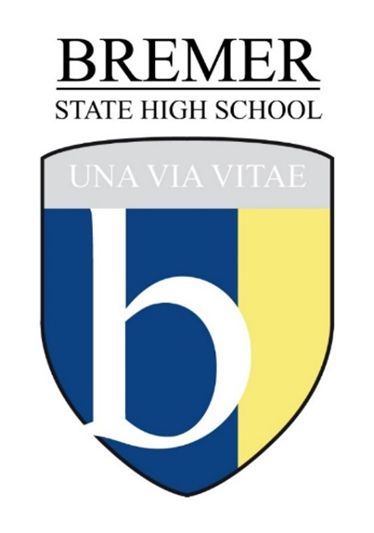 English @ Bremer
Year 11 and 12
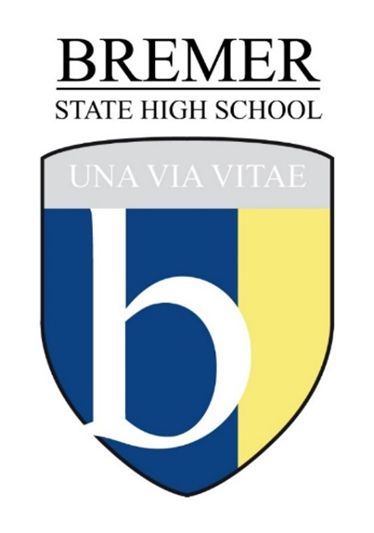 Why study English?
English learning area subjects offer opportunities to enjoy language and be empowered as functional, purposeful, creative and critical language users who understand how texts can convey and transform personal and cultural perspectives.
In short, English develops the skills and attributes required to understand and interact with the world around us in a meaningful way.
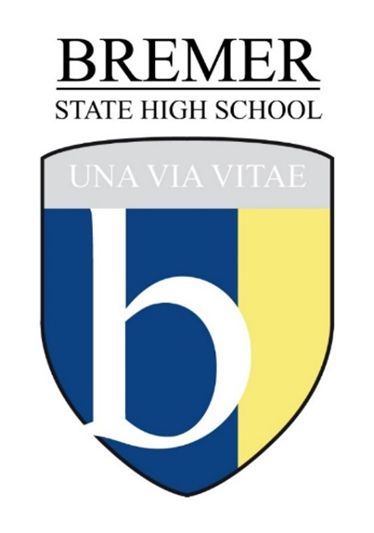 English is Compulsory
There are only two compulsory subjects in Year 11 and 12 that you will study the entire time: English and Maths.
English is compulsory because:
You need to demonstrate you are literate by passing a unit of English for your QCE.
Having subjects you study the entire time allows you to meet the core component of your QCE.
If you are ATAR eligible, you must study and pass an English subject.
The skills and attributes learned in English are universal and will support you in all aspects of your life.
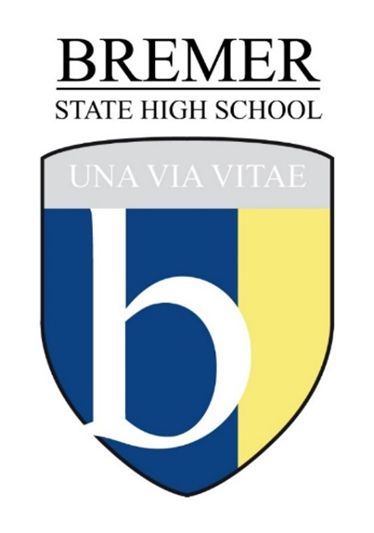 The English Subjects:
There are three English subjects available to you in Year 11 and 12. They are:
Literature
(LIT)
English
(ENG)
Essential English
(ENE)
There are differences, but each subject continues the development of knowledge, understanding and skills in listening, speaking, reading, viewing, designing and writing.
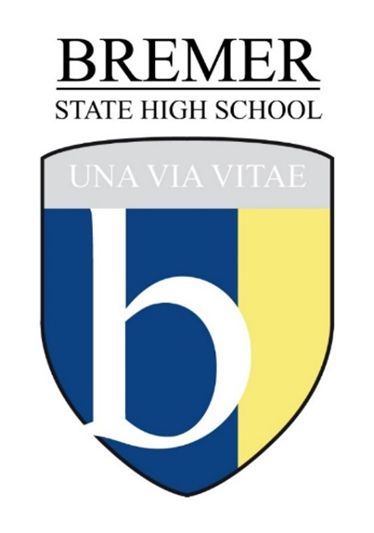 Determining your English Subject
You would already be aware that every General subject has a Recommended Level of Achievement attached to it. 

Because of the importance of English to the QCE and an ATAR, your Year 10 English teachers have spoken with you about the options for English and based on what they know of you, they’ve made a recommendation for which English subject would suit you best.
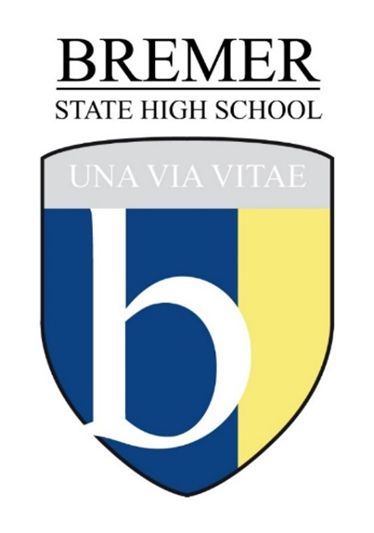 Literature
General subject
Recommended level of achievement: B
For students focussed on achieving an ATAR and those that genuinely enjoy engaging with traditional text types.
The subject Literature focuses on the study of literary texts, developing students as independent, innovative and creative learners and thinkers who appreciate the aesthetic use of language, analyse perspectives and evidence, and challenge ideas and interpretations through the analysis and creation of varied literary texts.
Literature studies the highest number of texts, but successful students will be rewarded by having the best contribution of the English subjects towards an ATAR.
Unit 1: Introduction to literary studies

Students develop knowledge and understanding of the ways literary styles and structures shape how texts are received and responded to by individual readers and audiences.
Unit 2: Intertextuality

Students develop knowledge and understanding of the ways literary texts connect with each other.
Unit 4: Independent explorations

Students demonstrate increasing independence in exploring, interpreting, analysing and appreciating the aesthetic appeal of literary texts and the insights they offer.
Unit 3: Literature and identity

Students develop knowledge and understanding of the relationship between language, culture and identity in literary texts.
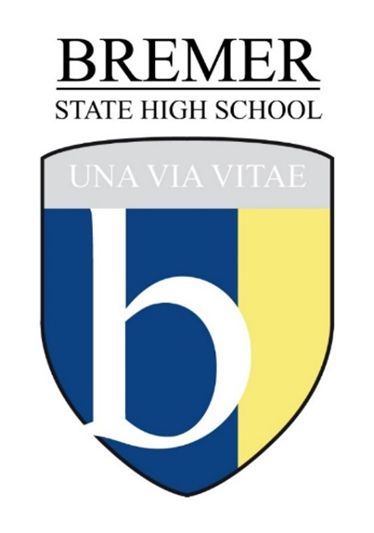 Types of Assessment:
Imaginative Response (Spoken)
Students focus on the reinterpretation of ideas and perspectives in a literary text.
Examination
Students write an analytical essay in response to a seen question/task on a literary text.
Imaginative Response (Written)
Students focus on the creation and crafting of an original literary text.
External Exam
External assessment is developed and marked by the QCAA. Students write an analytical essay in response to an unseen question/task on a literary text.
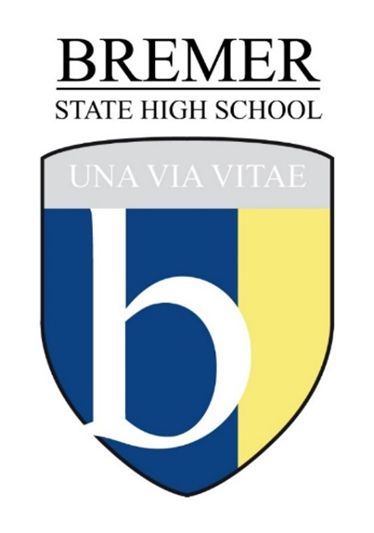 English
General subject
Recommended level of achievement: B
For students focussed on achieving an ATAR and those that want to engage with a variety of text types.
The subject English focuses on the study of both literary texts and non-literary texts, developing students as independent, innovative and creative learners and thinkers who appreciate the aesthetic use of language, analyse perspectives and evidence, and challenge ideas and interpretations through the analysis and creation of varied texts.
English provides an option for students not as comfortable studying traditional texts, but still interested in attaining an ATAR.
Unit 1: Perspectives and texts

Students explore individual and/or collective experiences and perspectives of the world through engaging with a variety of texts in a range of contexts.
Unit 2: Texts and culture

Students explore cultural experiences of the world through engaging with a variety of texts.
Unit 4: Close study of literary texts

Students explore the world and human experience by engaging with literary texts from diverse times and places.
Unit 3: Textual connections

Students explore connections between texts by examining representations of the same concepts and issues in different texts.
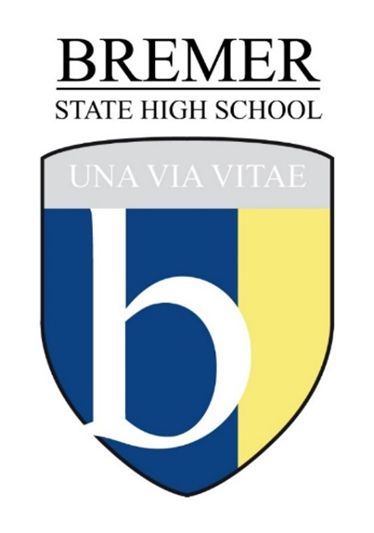 Types of Assessment:
Written Response for a Public Audience
Students respond to the representation of a concept, identity, time or place.
Spoken Persuasive Response
Students focus on the creation of a perspective through reasoned argument to persuade an audience.
Examination
Students focus on the interpretation of a text as a springboard for an imaginative response
External Exam
External assessment is developed and marked by the QCAA. Students write an analytical essay in response to an unseen question/task on a literary text.
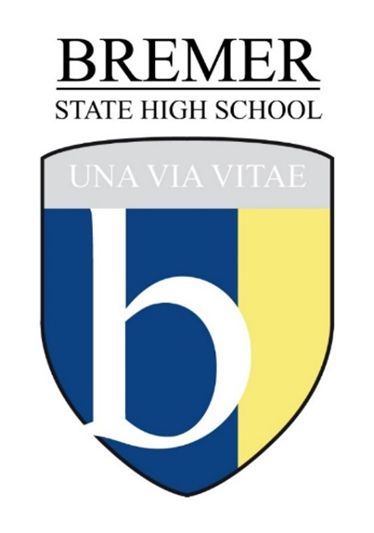 Essential English
Applied subject
No recommended level of achievement
For students focussed on work or further training after school and for those who find English is not a strength.
The subject Essential English develops and refines students’ understanding of language, literature and literacy to enable them to interact confidently and effectively with others in everyday, community and social contexts. The subject encourages students to recognise language and texts as relevant in their lives now and in the future and enables them to understand, accept or challenge the values and attitudes in these texts.
Essential English is a universal option that supports all students at all ability levels to succeed in an English subject for their QCE.
Unit 1: Language that works

Students explore how meaning is communicated in contemporary workplace texts and popular culture texts about the world of work.
Unit 2: Texts and human experiences

Students explore individual and collective experiences and perspectives of the world.
Unit 4: Representations and popular culture texts

Students explore how text structures, language features and language of contemporary popular culture texts shape meaning.
Unit 3: Language that influences

Students explore community, local and global issues and ideas presented in a range of texts that invite an audience to take up positions.
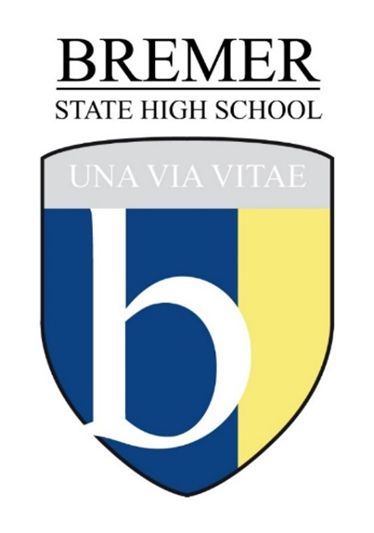 Types of Assessment:
Common Internal Assessment
An examination created by the QCAA and marked by Bremer teachers.
Spoken Response
Students create and present either a persuasive, reflective or imaginative response related to a current community, local or global issue.
Multimodal Response
Students create and present a multimodal response to express their perspective about a particular representation in a contemporary popular culture text/s.
Written Response
Students create a written response that invites a particular audience to take up a position about an aspect of an Australian popular culture text/s..
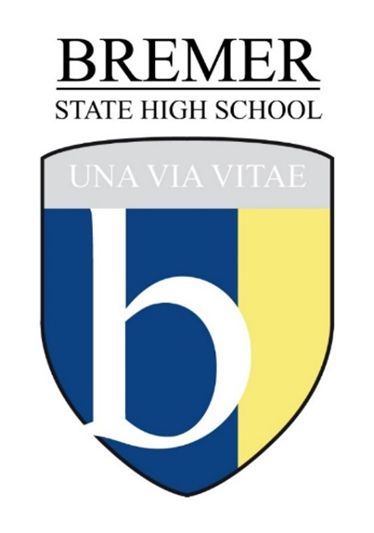 English @ Bremer
No matter what your English subject, your teachers and the whole of the English department at Bremer will do everything they can to make sure you succeed.
Make sure you keep reading, keep writing and keep thinking and you’ll see success.